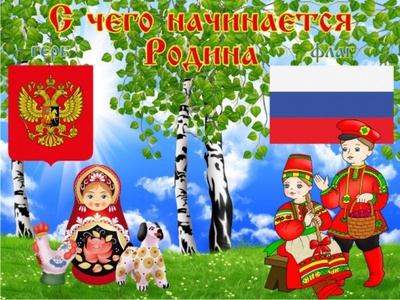 Система воспитания МБДОУ 57
Патриотическое направление воспитания
Приоритет государственной политики в области воспитания: 
СТРАТЕГИЯ развития воспитания в РФ на период до 2025 года.
КОНЦЕПЦИЯ духовно-нравственного развития и воспитания личности гражданина России
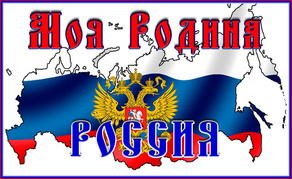 Формирование у детей высокого уровня духовно-нравственного развития, чувство причастности к историко культурной общности российского народа и судьбе России
Создание условий для воспитания здоровой, счастливой, свободной, ориентированной на труд личности
Формирование 
уважения к русскому языку
Формирование гражданской позиции личности
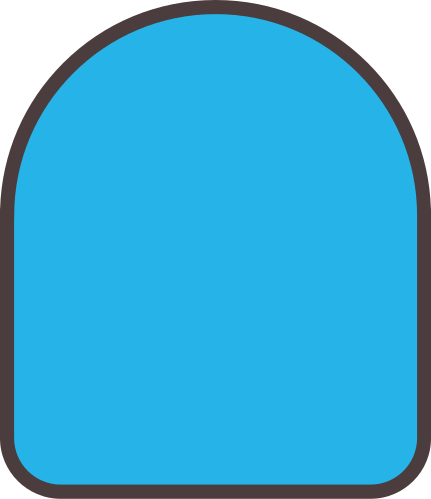 Современный национальный воспитательный идеал:
Высоконравственный, 
творческий,
компетентный 
ГРАЖДАНИН РОССИИ
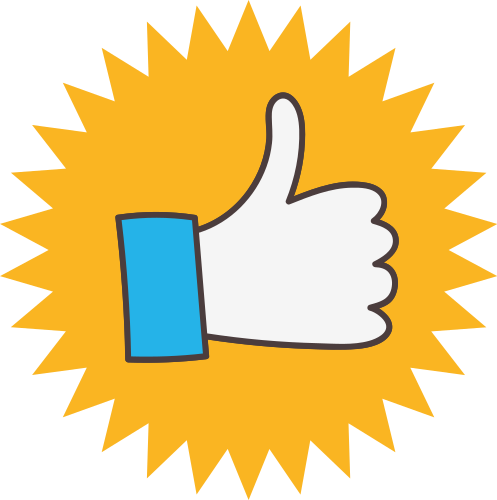 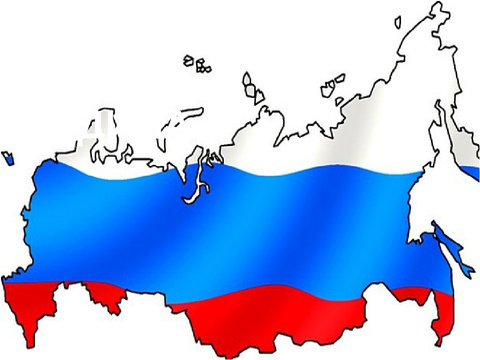 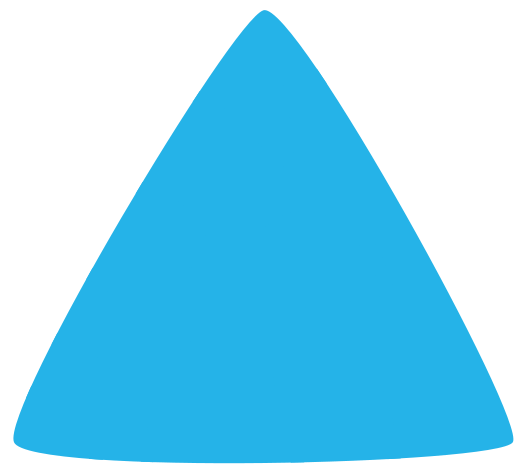 Цель : формирование духовно-нравственных патриотических чувств у детей дошкольного возраста
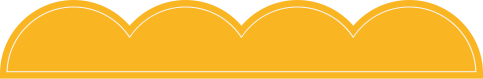 ЗАДАЧИ:

воспитание патриотических и интернациональных чувств, любви к Родине;
формирование у детей бережного отношения к семье, дому, городу, родному краю, природе,
формирование интереса к русским традициям и промыслам,
знакомство детей с символами государства
воспитание  уважения к людям разных национальностей, интерес к их культуре и обычаям
ПРИНЦИПЫ
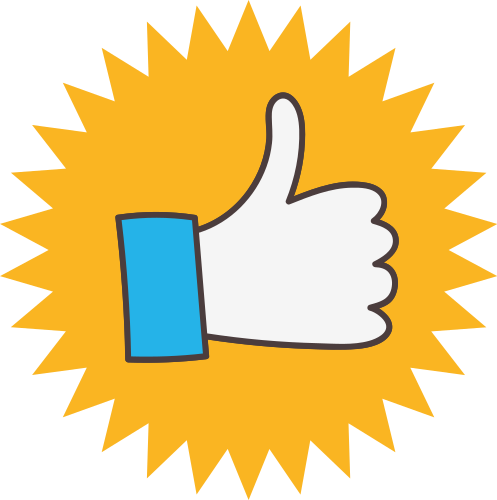 системности, 
последовательности, 
наглядности,
интеграции,
субъектности,
возрастной адресности,
преемственности
ПОДХОДЫ:

системно-деятельностный

детствосберегающий
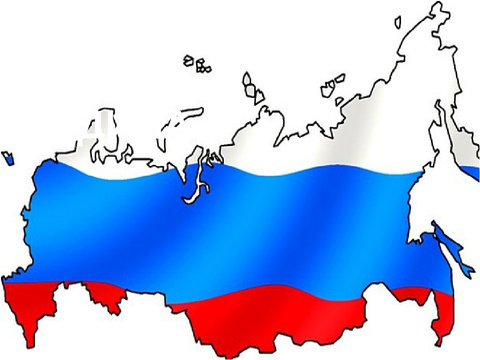 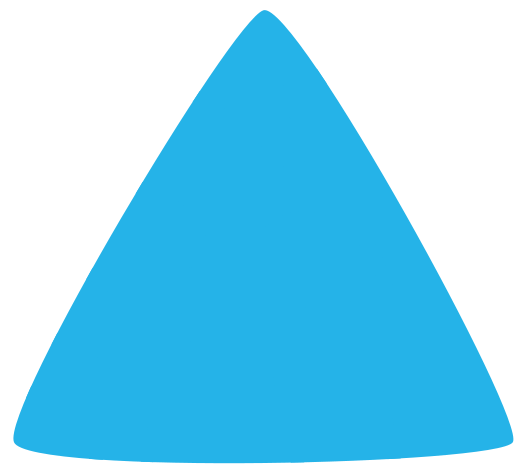 ЦЕЛЕВЫЕ ОРИЕНТИРЫ
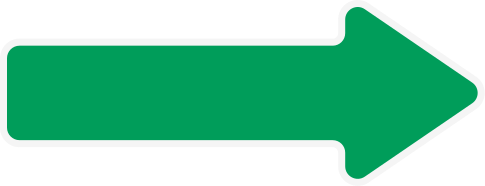 Сформировано уважительное отношение и чувство принадлежности к своей семье
Сформирован интерес к малой Родине
Испытывает патриотические чувства, любовь к Родине, гордость за ее достижения, уважительно относится к государственным символам
Имеет представление о Родине-России как о многонациональной стране
Проявляет интерес и уважение к истории России, представления о подвигах наших предков, о войне, о Дне Победы, уважающий защитников Отечества
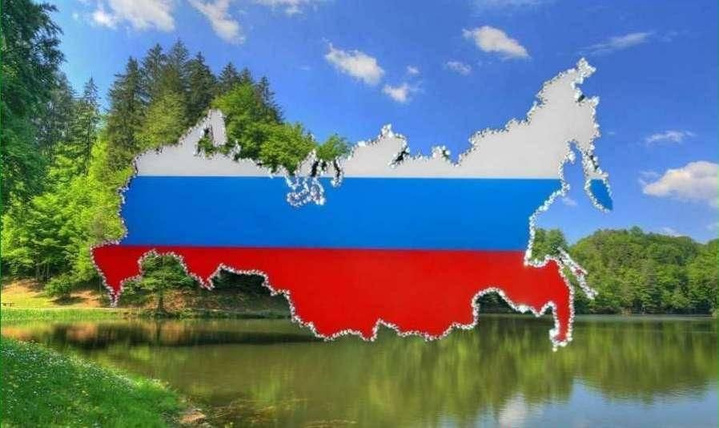 МОДЕЛЬ ПАТРИОТИЧЕСКОГО ВОСПИТАНИЯ
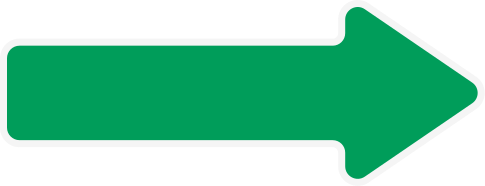 Экологическое направление
Историко -краеведческое направление
Культурное направление
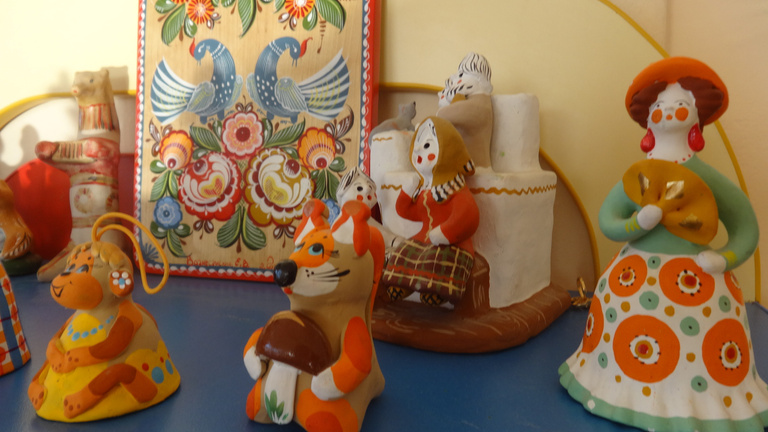 Особенности организации предметно-пространственной среды
Мини выставки
Центр краеведения
Творческие мастерские
ОСОБЕННОСТИ ОРГАНИЗАЦИИ ВОСПИТАТЕЛЬНОГО ПРОЦЕССА
Авторская программа "Детство на берегу Клязьмы или зайцы Коска и Мотя приглашают в гости"
программа воспитания ДОУ
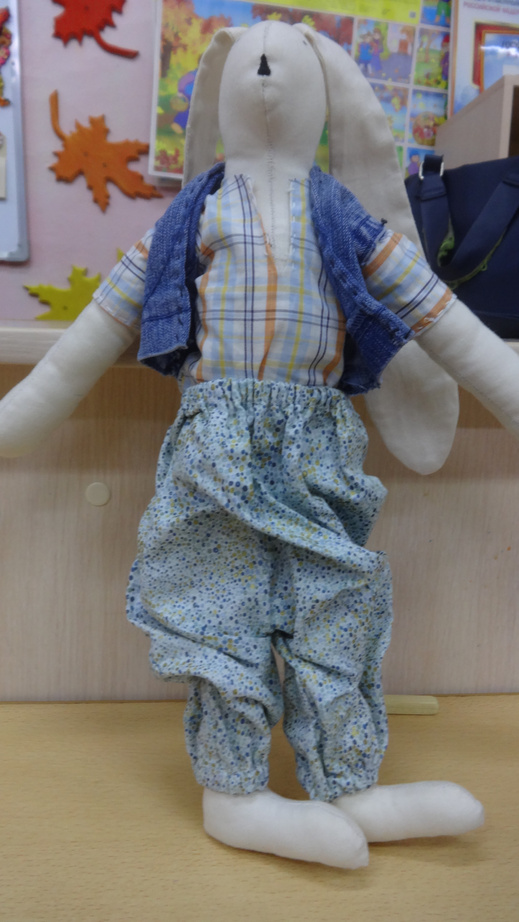 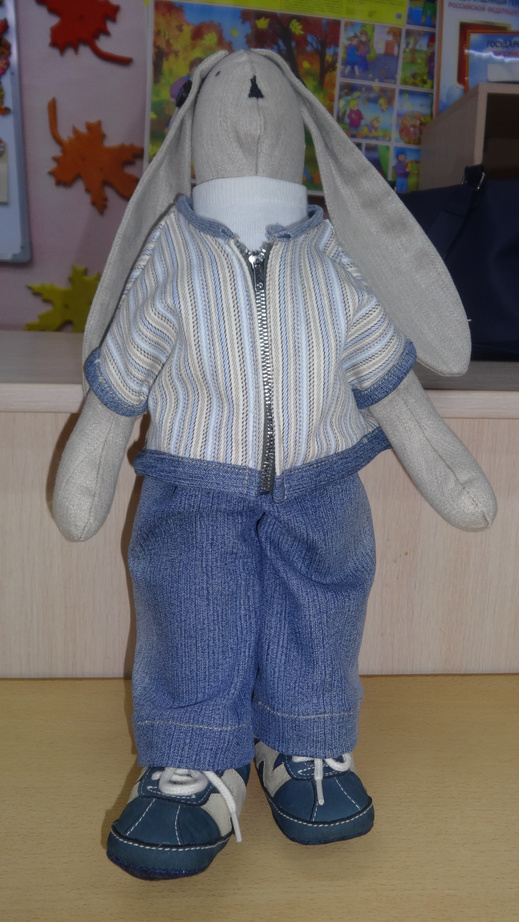 УКЛАД  ДОУ: 
события, виды деятельности
сообщества
воспитывающая среда
Социальное партнерство:
МДОУ СОШ № 5
Детская библиотека
Ковровский историко-мемориальный музей
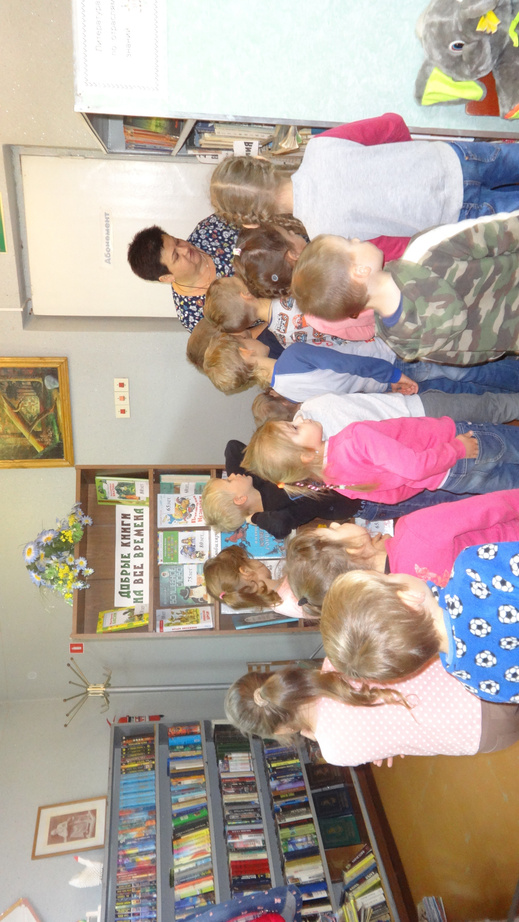 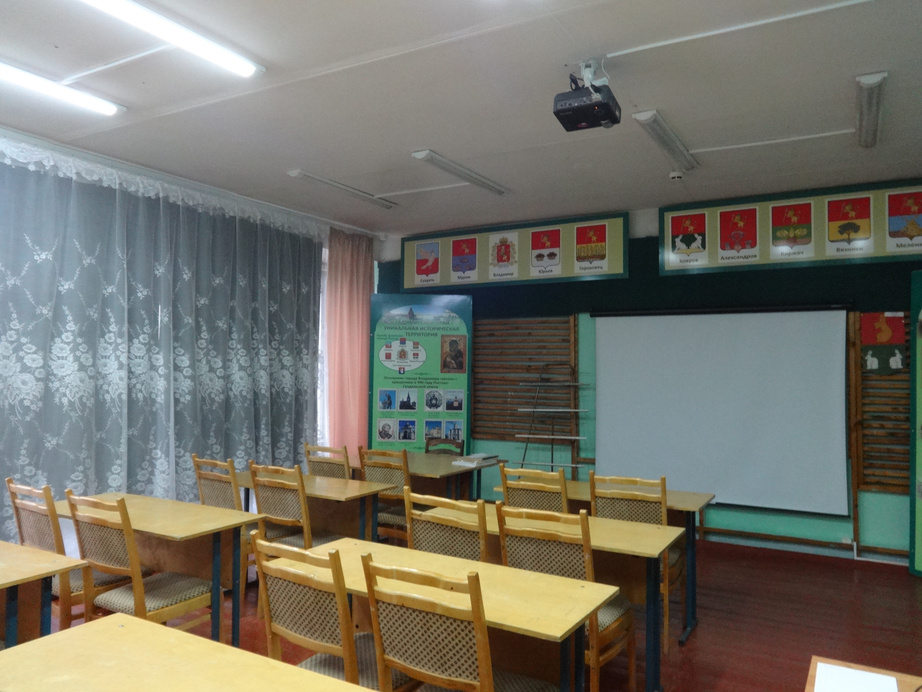 Взаимодействие с родителями
педагогическая поддержка
педагогическое партнерство
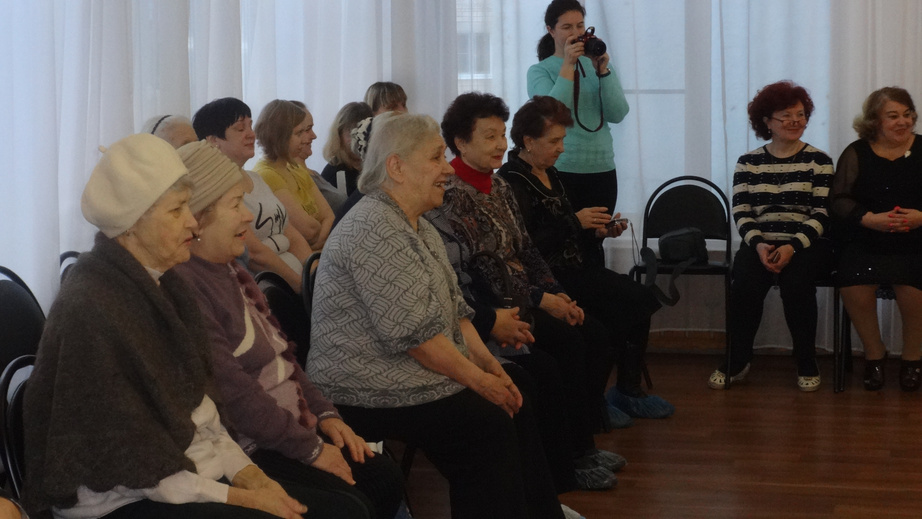 Формы образовательной деятельности
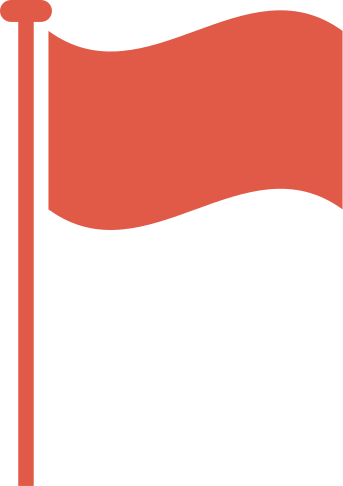 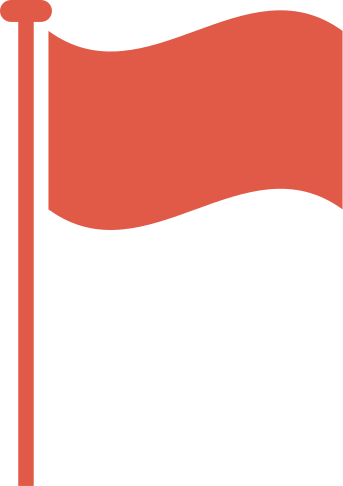 социально-коммуникативное 
развитие:
совместная игра с воспитателем
праздник
педагогические ситуации
познавательное развитие
проектная деятельность
экскурсии 
конструирование
исследовательская деятельность
рассказ
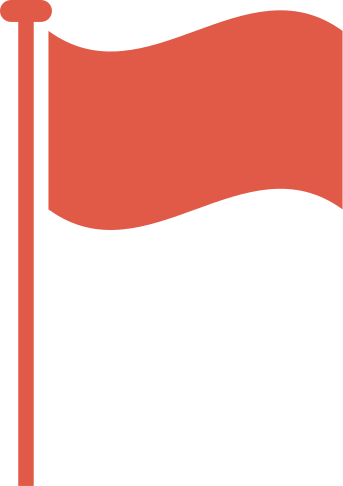 речевое развитие:
чтение
беседа
инсценирование
обсуждение
рссматривание
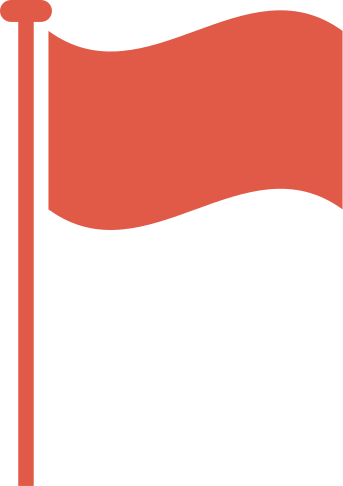 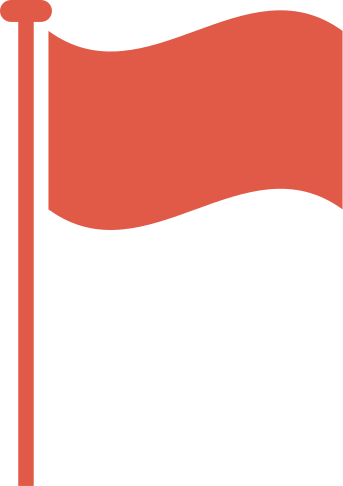 физическое развитие:
игра
физкультурные досуги
спортивные состязания
художественно-эстетическое развитие:
слушание народной, классической, детской музыки
организация выставок
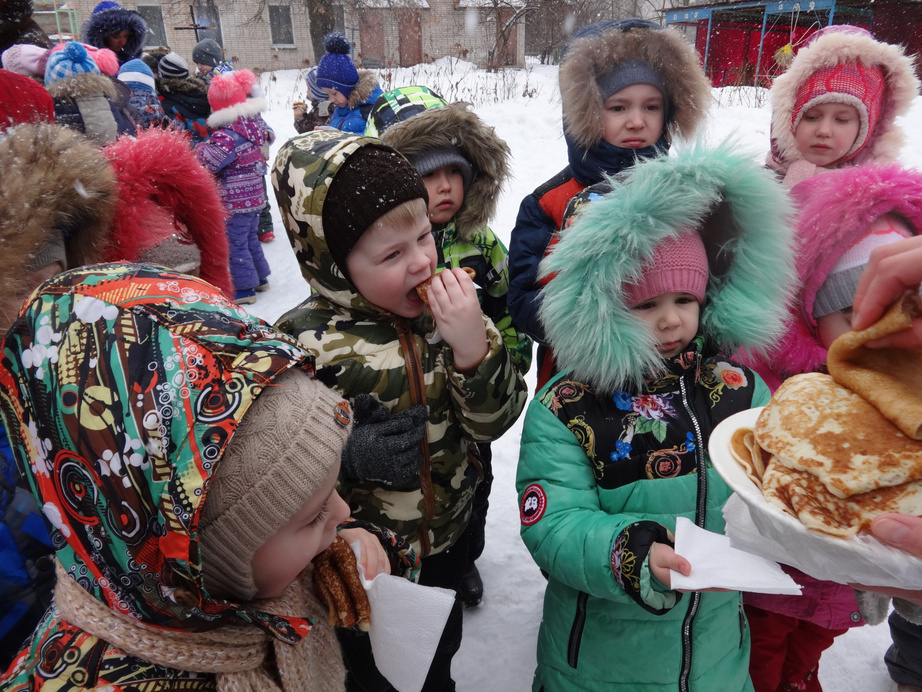 праздники
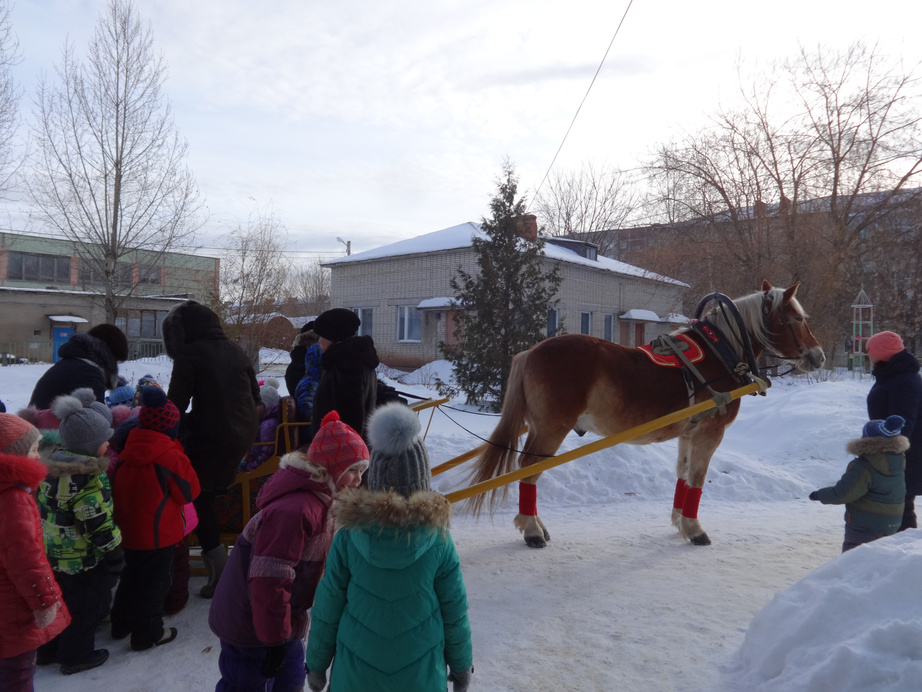 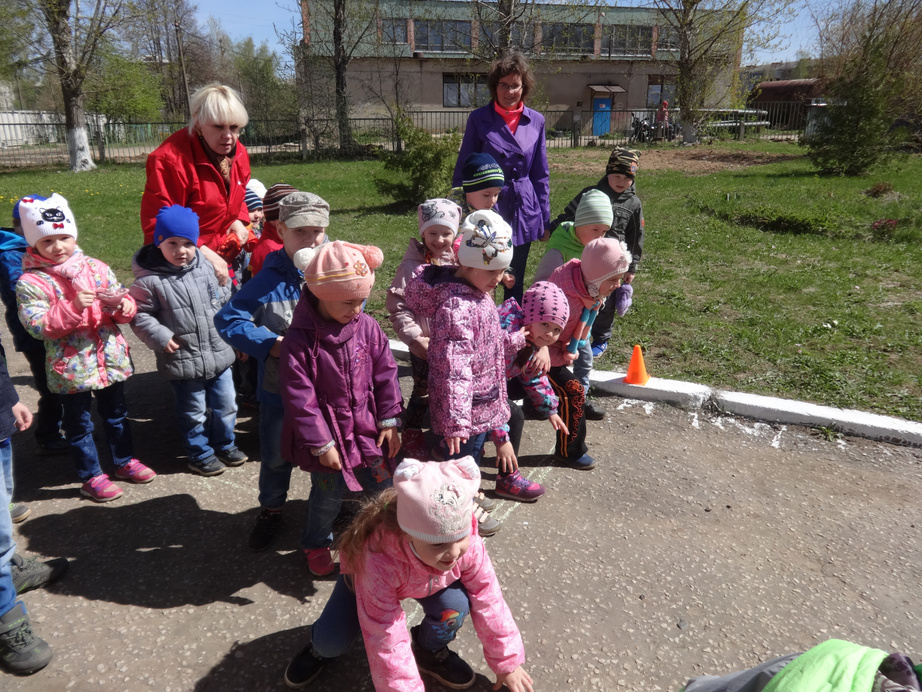 эстафеты
познавательные досуги
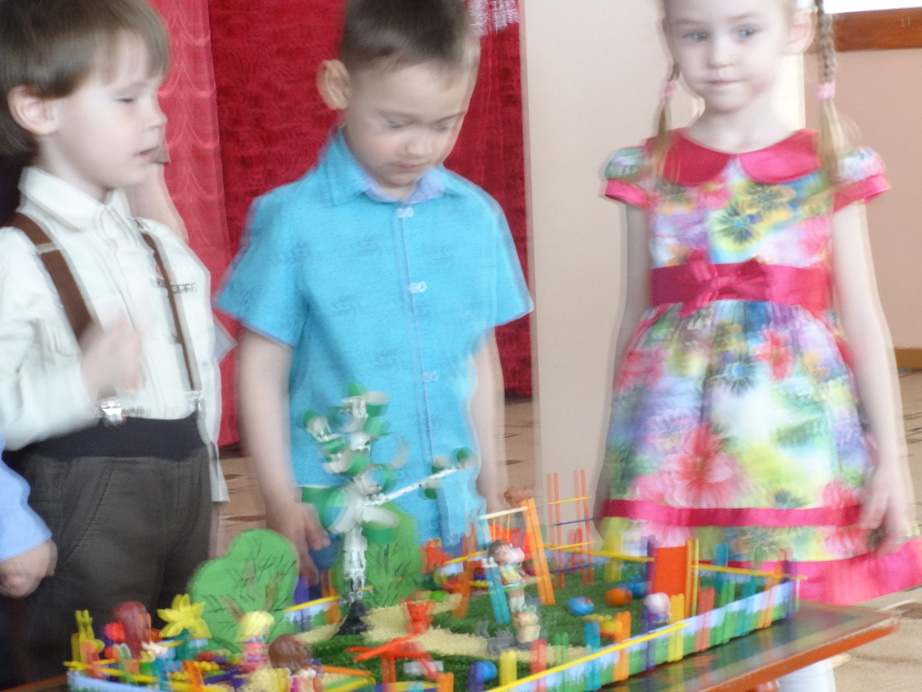 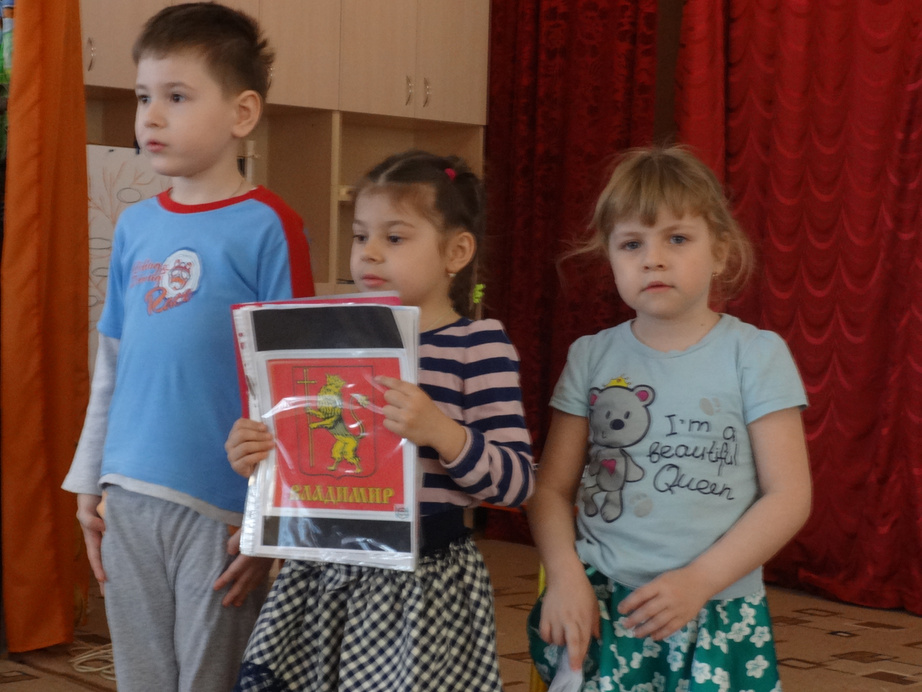 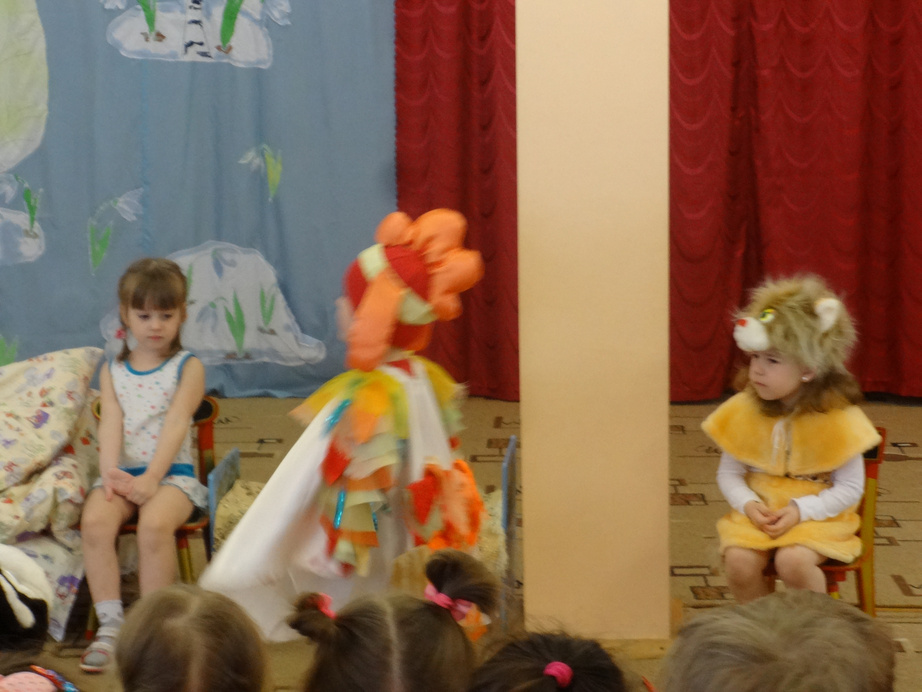 трудовые акции
выставки
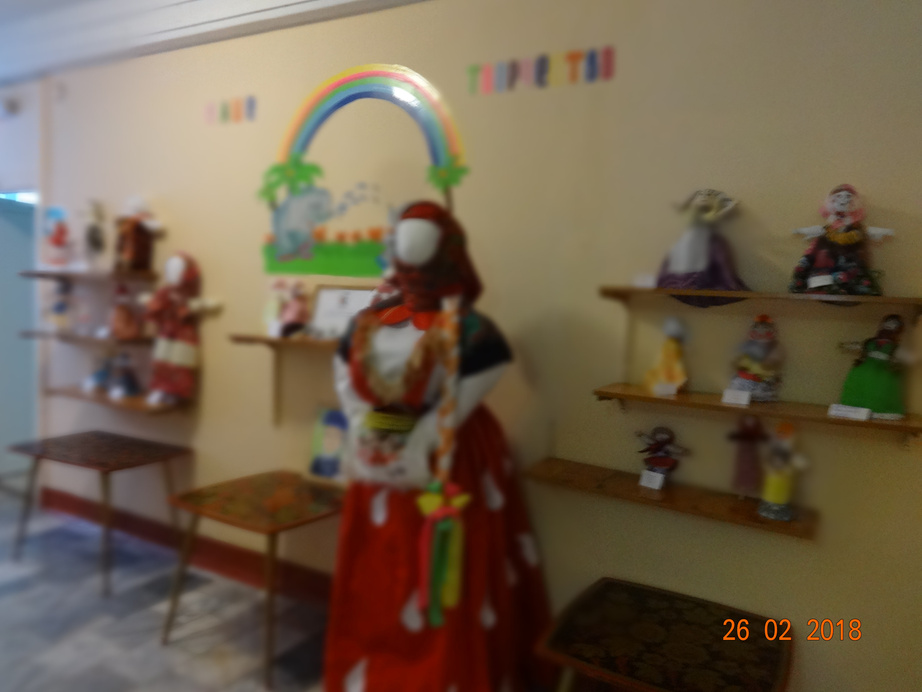 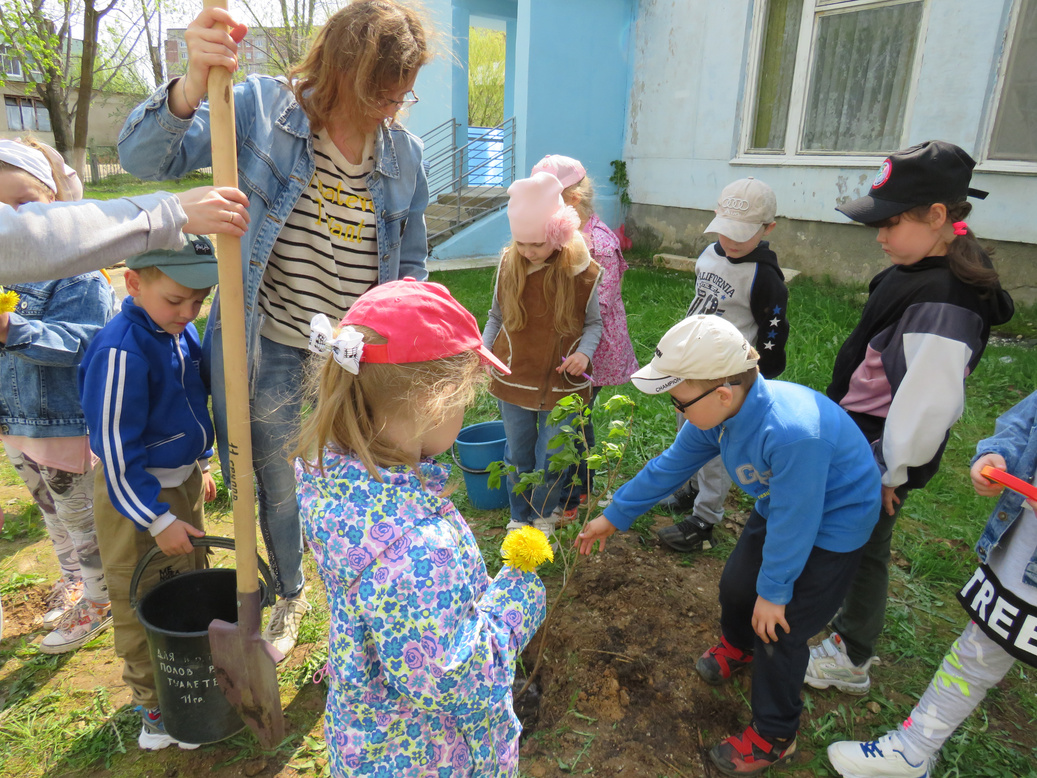 Результативность
Участие в городском конкурсе "Сударыня Масленница"
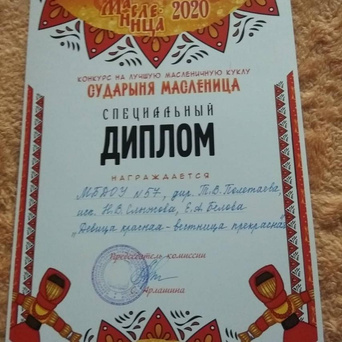 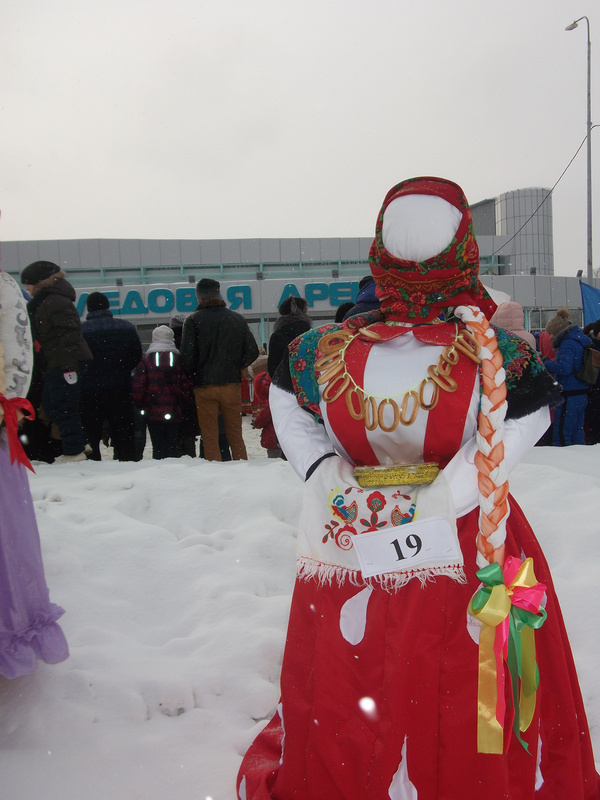 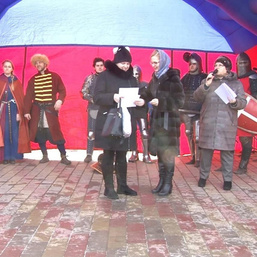 Участие в городской заочной игре-викторине 
"Гордимся городом своим"

участвовало 44%  детей
Повышение квалификации педагогов через участие в методической работе - 100% педагогов, 
прохождении курсов повышения квалификации по теме реализации регионального компонента -30% педагогов
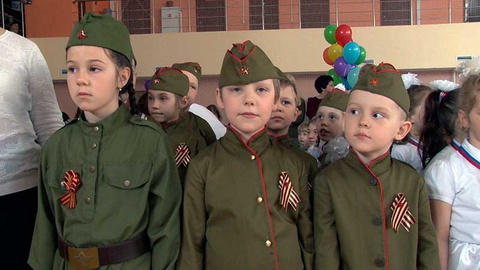 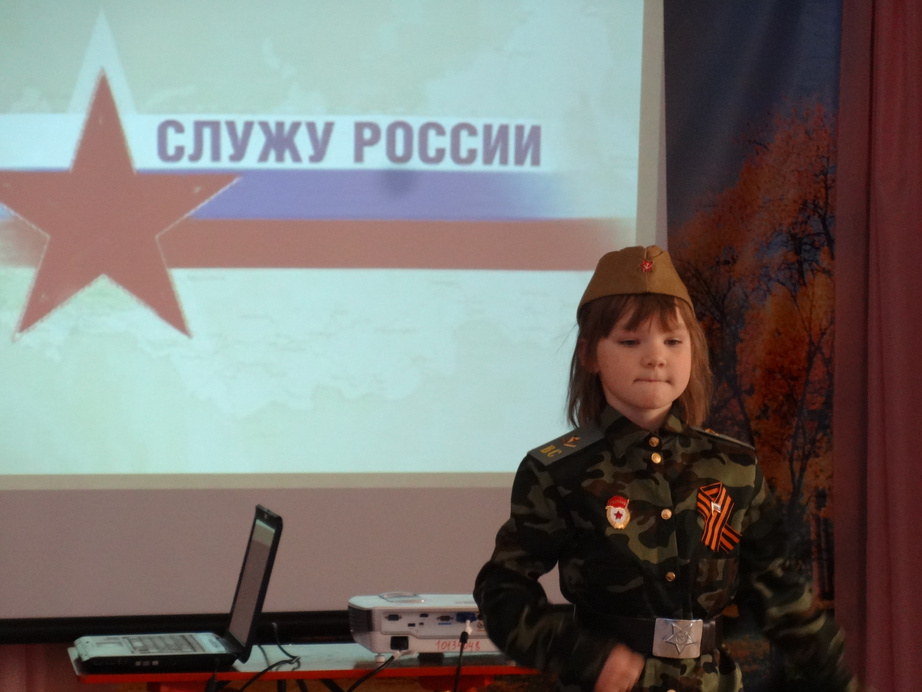 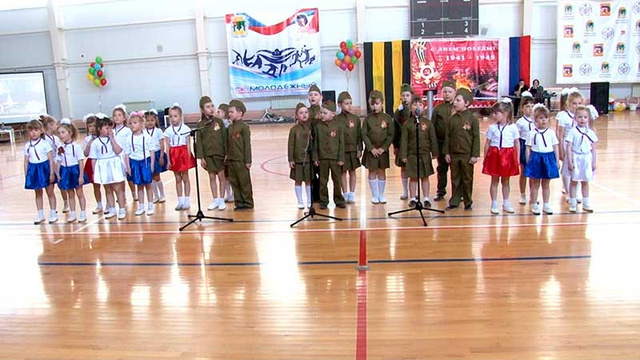 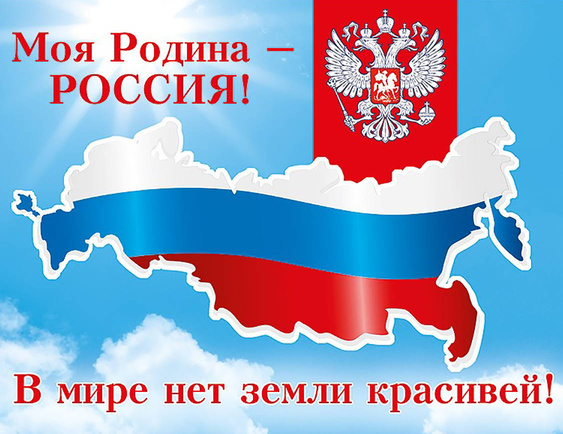 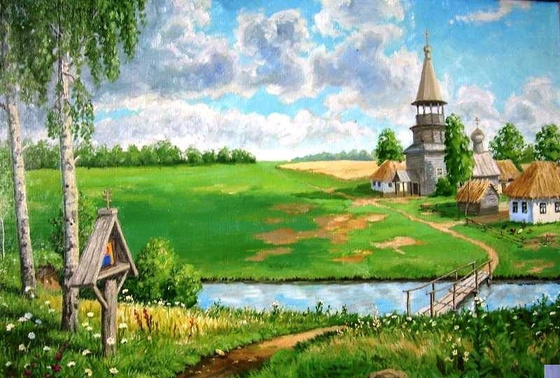 Что мы Родиной зовём?
Дом, где мы с тобой живём,
И берёзки, вдоль которых
Рядом с мамой мы идём.
Что мы Родиной зовём?
Поле с тонким колоском,
Наши праздники и песни,
Тёплый вечер за окном.
Что мы Родиной зовём?
Всё, что в сердце бережём,
И под небом синим-синим
Флаг России над Кремлём.